Flood Zone Determination Sequence
High-Risk Advisory Zones
7/7/2021
WV Flood Map Revisions
Map RevisionsHigh Risk Advisory Zones
* Note:  Advisory Floodplains may be mapped outside of the SFHA of the official FIRM
High-Risk Advisory Zone Flood Products:(1) Advisory Floodplain Boundary, (2) Flood Height Grid, (3) Flood Depth Grid
High Risk Advisory Zones
High-Risk Advisory Zones:  High-risk advisory zones – Preliminary NFHL, Draft NFHL, Advisory A, or Updated AE – are non-regulatory 1%-annual-chance flood zones represented as orange-colored flood zones in the WV Flood Tool.  These advisory flood zones are generated from new model-backed flood studies or from redelineation mapping.  Redelineation is the method of updating effective flood hazard boundaries to match updated topographic data based on the computed water surface elevations from effective models.  The public should be informed that these non-regulatory zones will most likely become effective when new Flood Insurance Rate Maps (FIRM) are published, and thus any development in these zones should be regulated to the same standards as effective high-risk flood zones.  In local floodplain ordinances, communities may choose to adopt high-risk advisory zones as "community-identified floodplains" and regulated the same as the Special Flood Hazard Area of the official Flood Insurance Rate Map (FIRM).  Besides showing flood prone areas that are likely to be “mapped into the SFHA” in a future FEMA Flood Restudy, the high-risk advisory zones are also beneficial in identifying Letters of Map Amendment (LOMAs) for structures or property that should be “removed from the SFHA.”
High Risk Advisory Zones
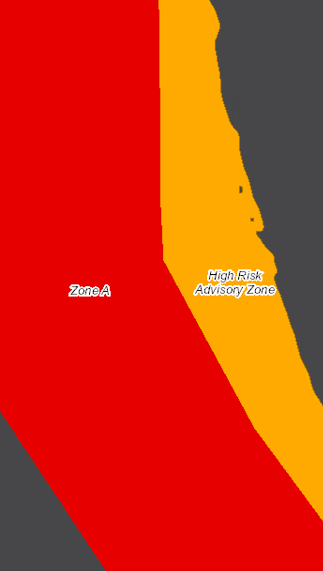 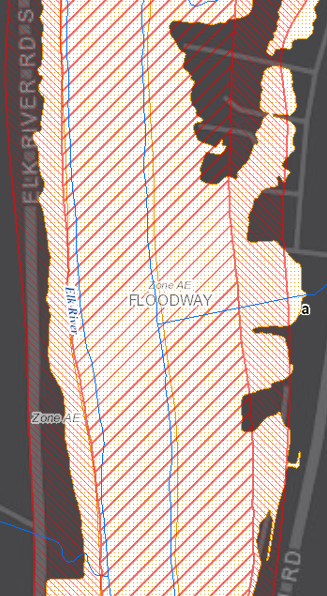 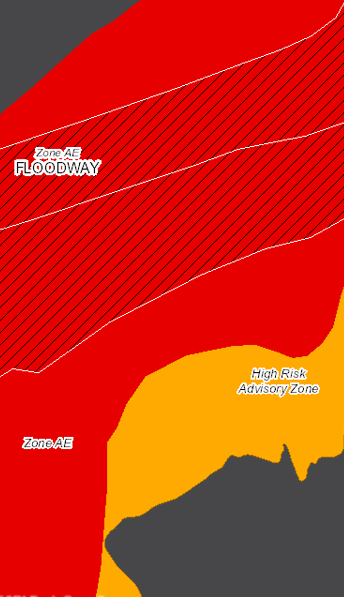 Preliminary NFHL
Advisory A
Updated AE
Preliminary/Draft NFHL
Advisory A
Updated AE
Preliminary NFHL
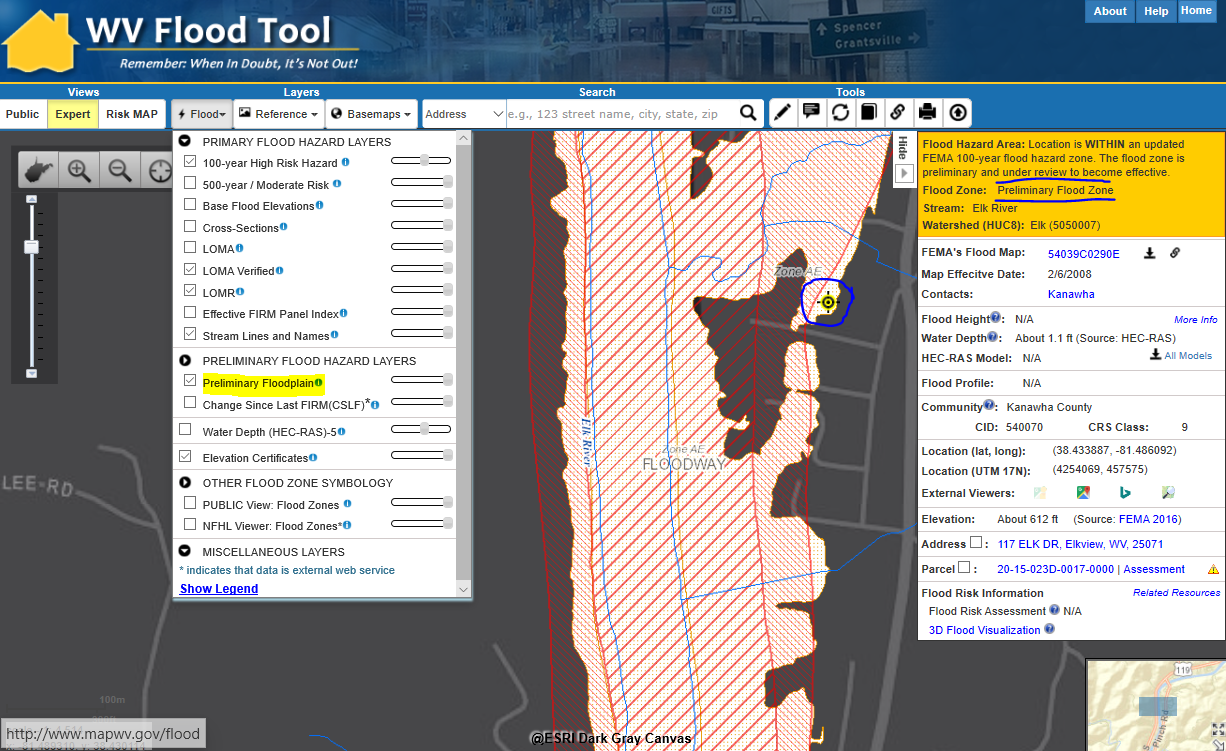 Preliminary NFHL
Preliminary NFHL Flood Zone:  Preliminary FEMA National Flood Hazard Layers (NFHL) pending to become effective on updated Flood Insurance Rate Maps (FIRMs)
Draft NFHL
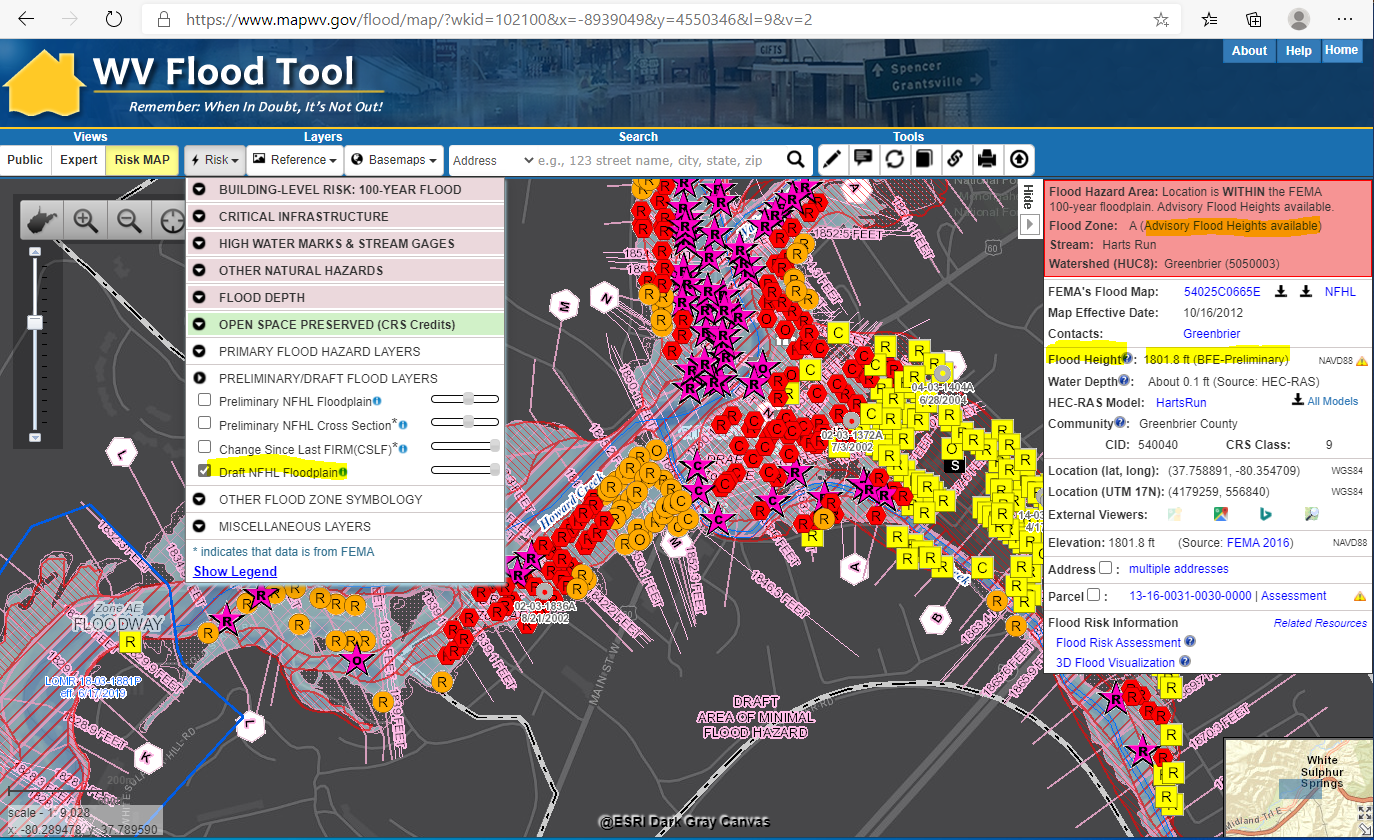 Draft NFHL
Draft NFHL Flood Zone:  Pre-Preliminary FEMA National Flood Hazard Layers (NFHL) pending to become effective on updated Flood Insurance Rate Maps (FIRMs)
Advisory A
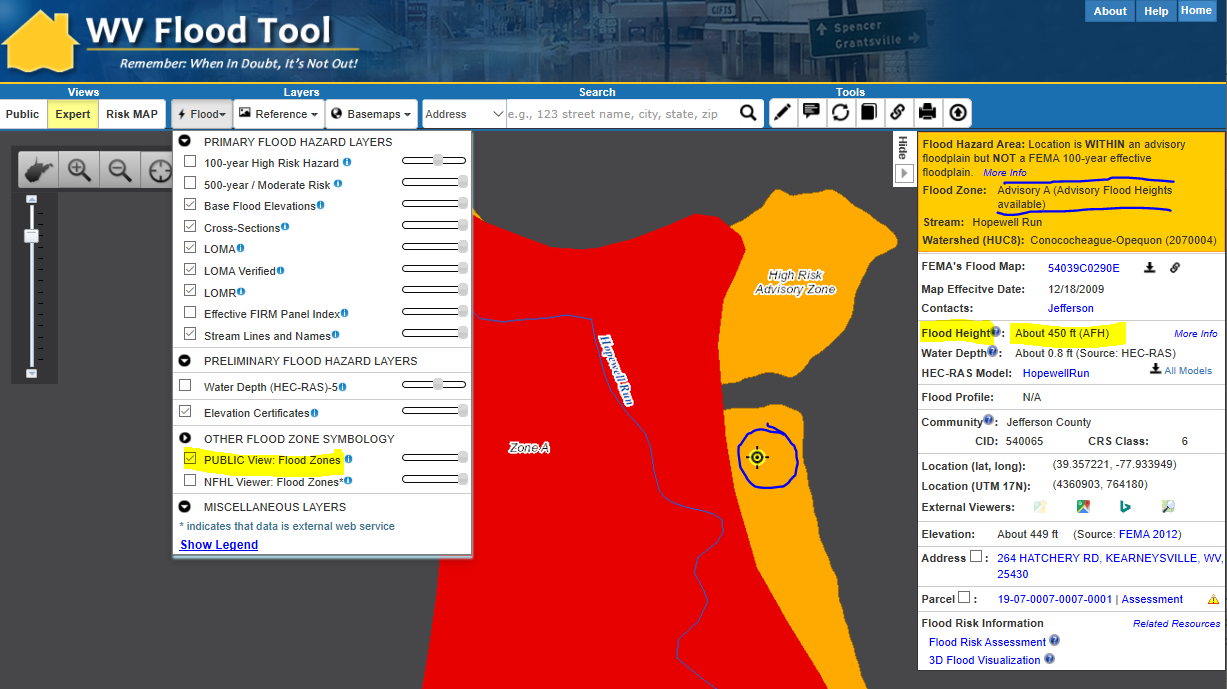 Advisory A
Advisory A Flood Zone:  A model-backed Approximate A Zone is determined by using hydrology and hydraulics (H&H) analysis and the best available elevation data.  Water Depth and Water Surface Elevation Grids are also companion products of Advisory A Zones.
Updated AE
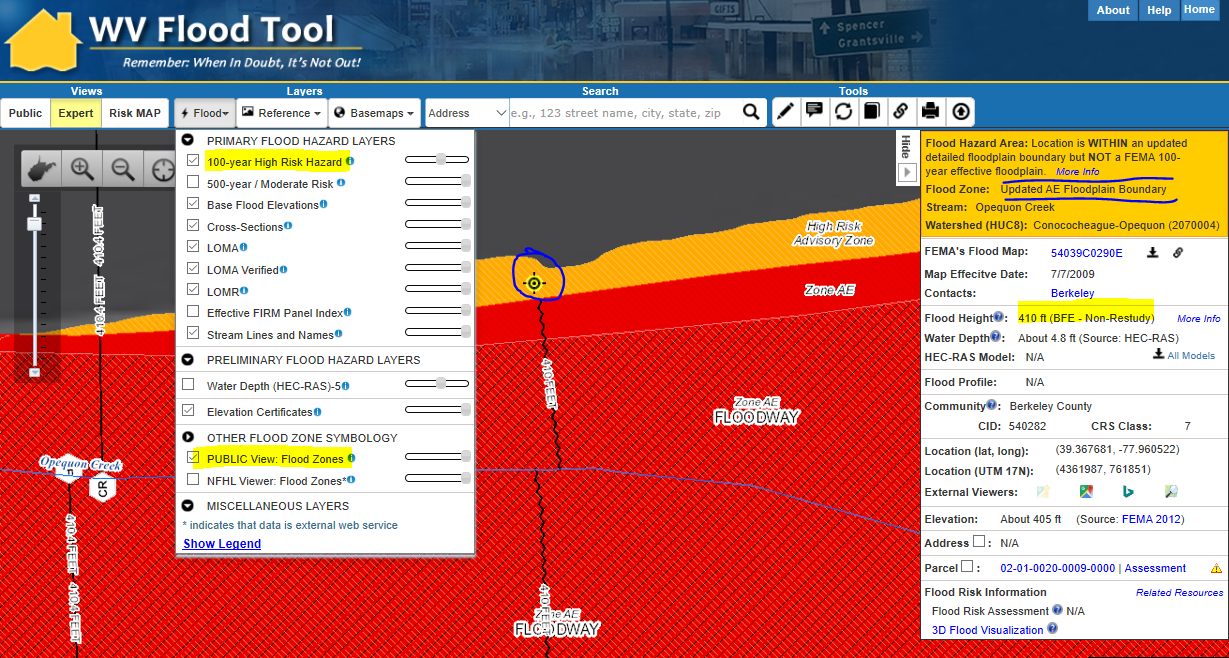 Updated AE
Updated AE Floodplain Boundary:  A Non-Restudy where AE Zones undergo redelineation, a method of updating effective flood hazard boundaries to match updated topographic data based on the computed water surface elevations from effective models.  Advisory AE Zones outside the SFHA are high-risk, non-regulatory flood zones.
Flood Zone Determination Sequence
Flood zone determination sequence important for programming logic
WV Flood Tool first checks query location for High Risk effective flood zones (red warning color), High Risk advisory flood zones (orange), then Moderate Risk flood zones (yellow)
Flood Zone: < zone designation >
Three Degrees of Risk: High, Moderate, Low.  Four Warning Status Colors:  In 100-YR Effective Floodplains (red), non-regulatory Preliminary/Draft NFHL, Advisory A, and Updated AE floodplains (orange), moderate risk or close to high- risk zones (yellow), and low risk (green).  The query consists of stacked floodplain boundary layers (see next slide)
Flood Height Grids
* May include Advisory BFEs redelineated outside of official FIRM
4 Sources for Water Surface Elevation Grids:
  BFE Restudy, BFE Preliminary, BFE Non-Restudy, Advisory Flood Height
Flood Height:  < Value >
Invisible Composite Query Rasters for flood height values of Water Surface Elevation Level (WSEL) layers: (1) Advisory Flood Height WSEL AFH Grid (WSEL_1PCT_AFH_5ft); (2) BFE Restudy WSEL BFE Grid  (WSEL_1PCT_BFE_1m); Updated AE/BFE Non-Restudy (WSEL_1PCT_Updated_AE)
Flood Height Grids (NFHL)
National Flood Hazard Layer (NFHL)
Effective floodplain layers
Preliminary floodplain layers
Draft floodplain layers
Restudy BFE Grids
BFE-Restudy
BFE-Preliminary
Flood Height Grids & WV Coverage
Effective DFIRMs
(Restudy BFEs)
(Preliminary BFEs)
Flood Heights: BFE Restudy
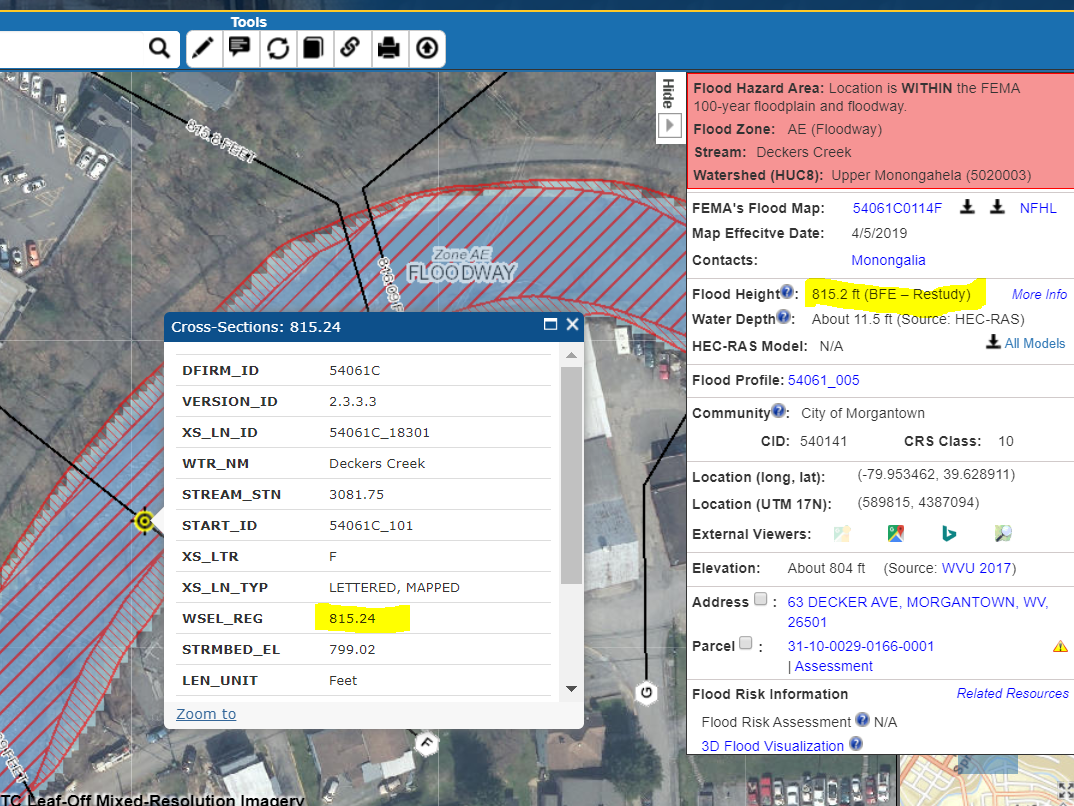 FLOOD HEIGHTS

Restudy Base Flood Elevation Heights displayed in Flood Results Query Panel. Fractional values displayed to tenth of decimal. 

Source: FEMA RiskMAP Restudies

Coverage: Upper Monongahela Watershed (Select Streams)
Flood Query Panel
NFHL X-Section Popup Window
RiskMAP Upper Mon. Watershed
http://www.mapwv.gov/flood/map/?wkid=102100&x=-8900332&y=4812154&l=12&v=1
Active and Planned FEMA Studies
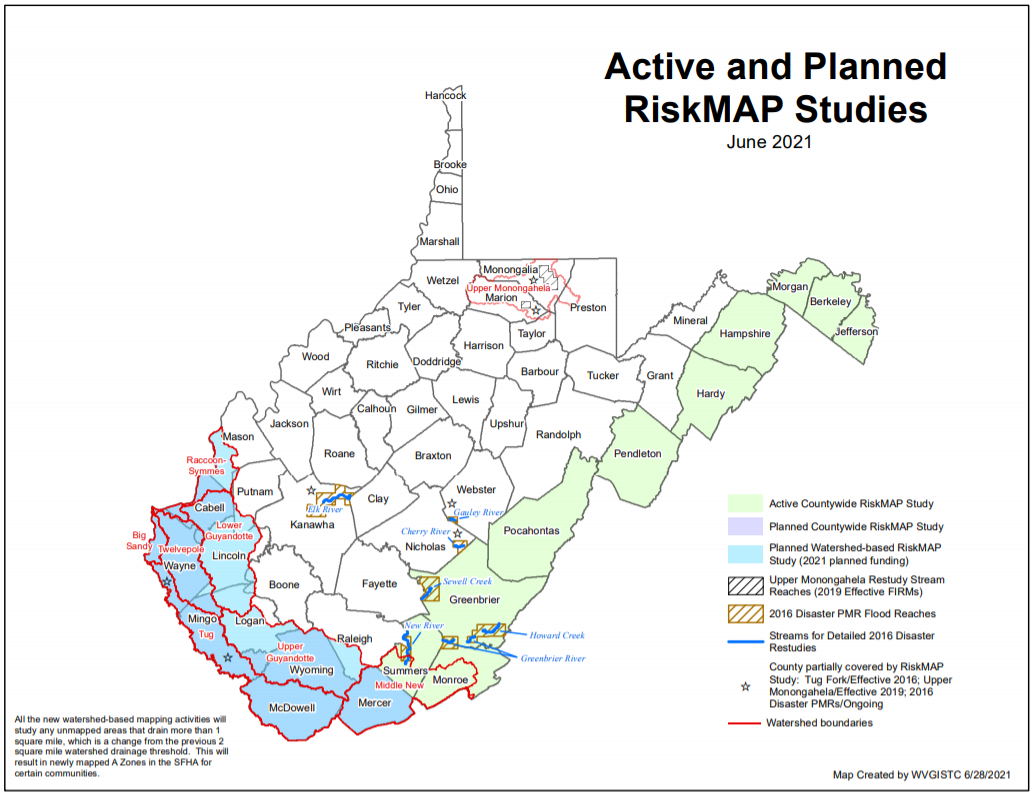 https://data.wvgis.wvu.edu/pub/RA/_resources/status/WV_FloodStudies.pdf
New Flood Studies
Future mapping trends:
Floodplain Mapping Resolution:  Mapping at higher watershed drainage resolution (1-square mile watershed)
Gridded Flood Risk Products Resolution: Higher spatial resolution of 1-meter grid cell size for flood risk products (e.g., Flood Heights, Water Depth).  
Depth Grids for Multiple Flood Events:  Depth Grids published for multiple flood events (10, 04, 02, 01, 0.2 percent chance) 
X-Sections for A Zones:  In addition to AE Zones, published BFE cross sections for all Approximate A Zones
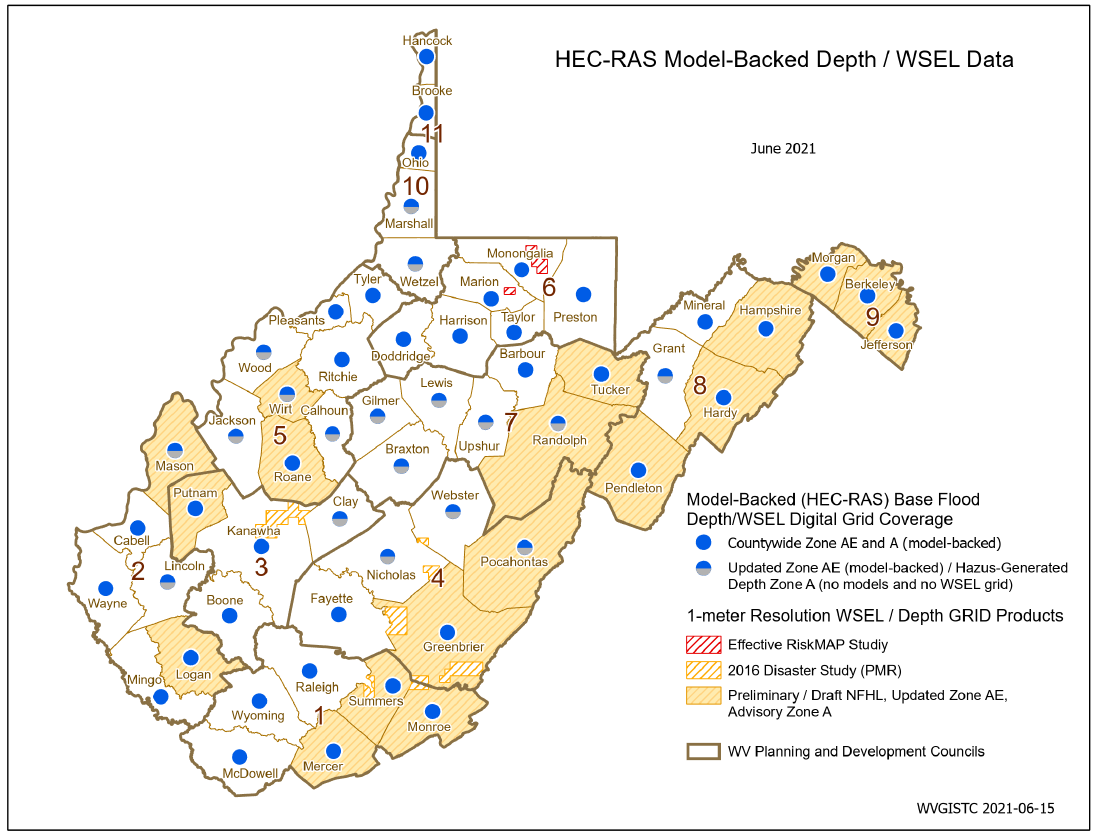 https://data.wvgis.wvu.edu/pub/RA/_resources/status/DepthWSEL_1meterResolution.pdf
Flood Height Grids
Advisory Flood Heights

(Advisory A BFEs)
Advisory Flood Heights (AFH) Status
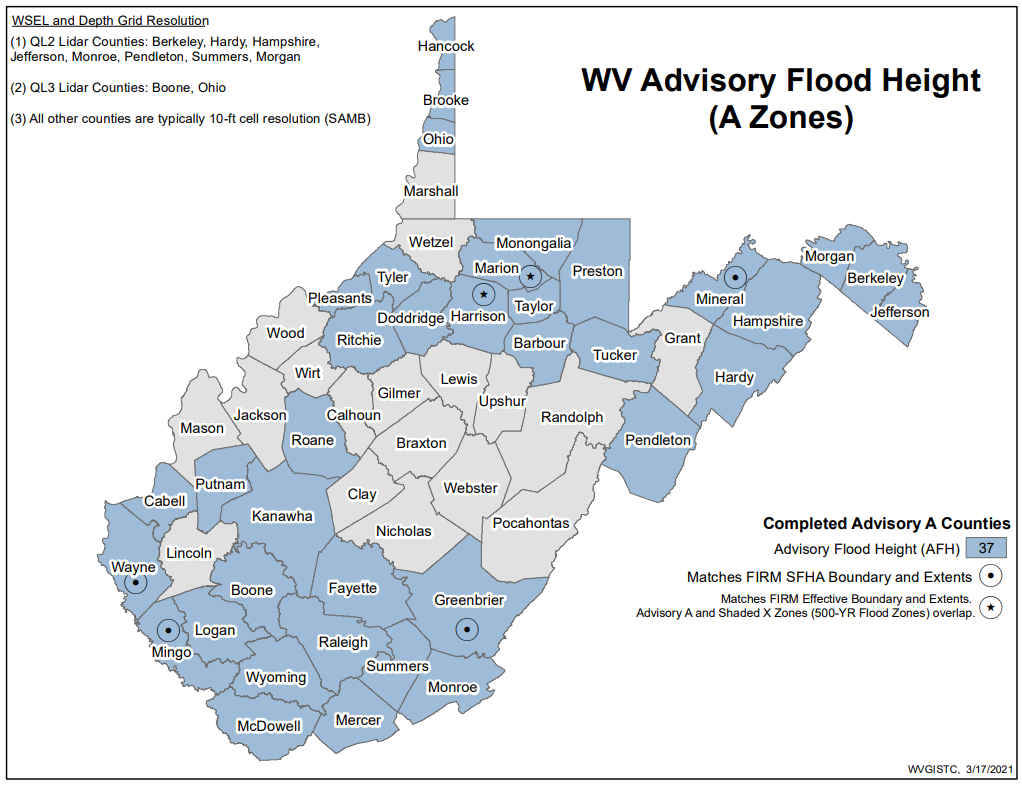 37 Counties have Advisory Flood Heights
Advisory A/AFH County Status
AFH Handout:  https://www.mapwv.gov/flood/content/documents/AFHhandout.pdf
Advisory Flood Heights (AFH)
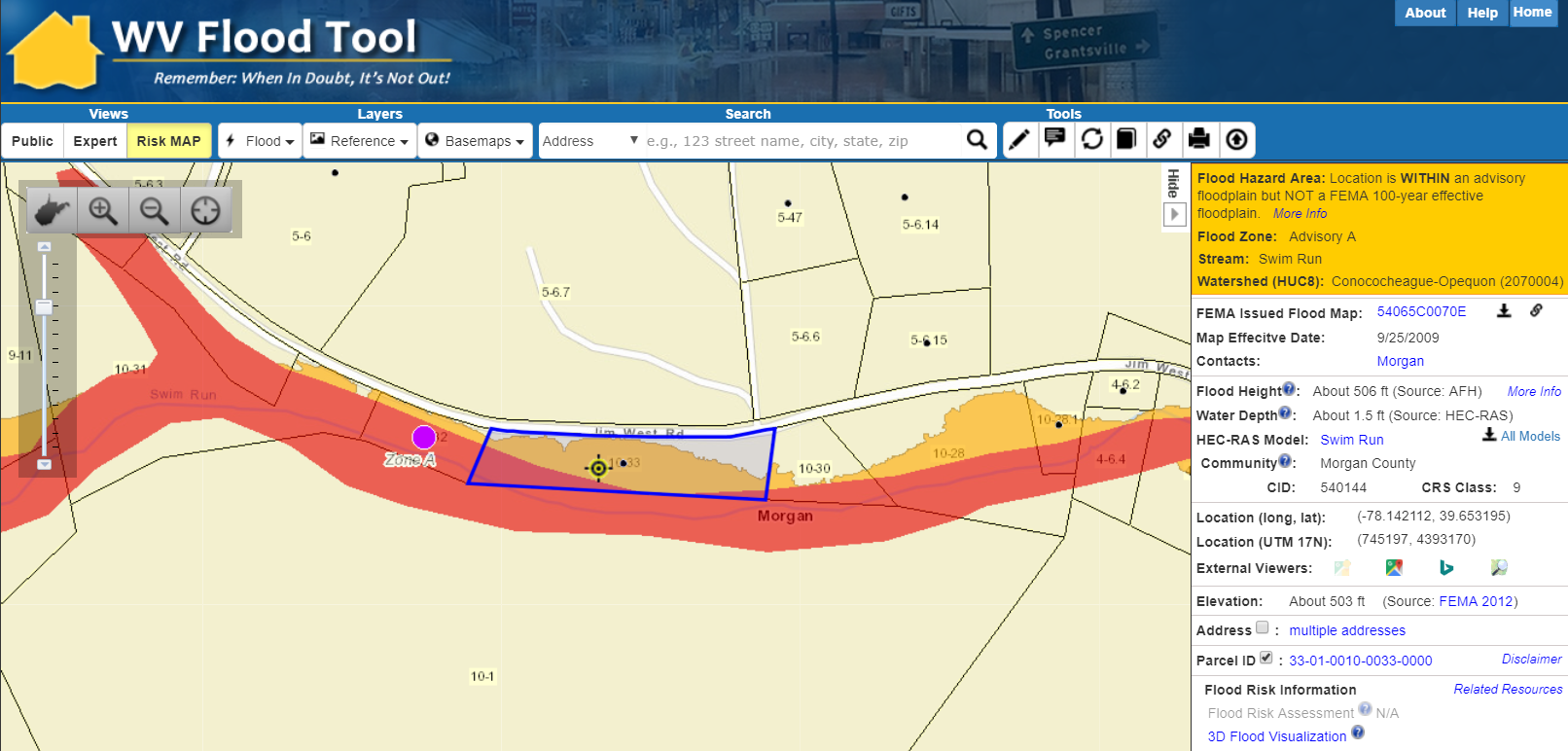 Parcel ID: 33-01-0010-0033-0000
https://www.mapwv.gov/flood/map/?wkid=102100&x=-8698746&y=4815674&l=12&v=2
Structure is WITHIN an Advisory A Floodplain but NOT a FEMA 100-year effective floodplain.  Parcel ID 33-01-0010-0033-0000 in Morgan County, WV.
Flood Height Grids
Updated AE

(Non-Restudy BFEs)
Updated AE Redelineation Counties
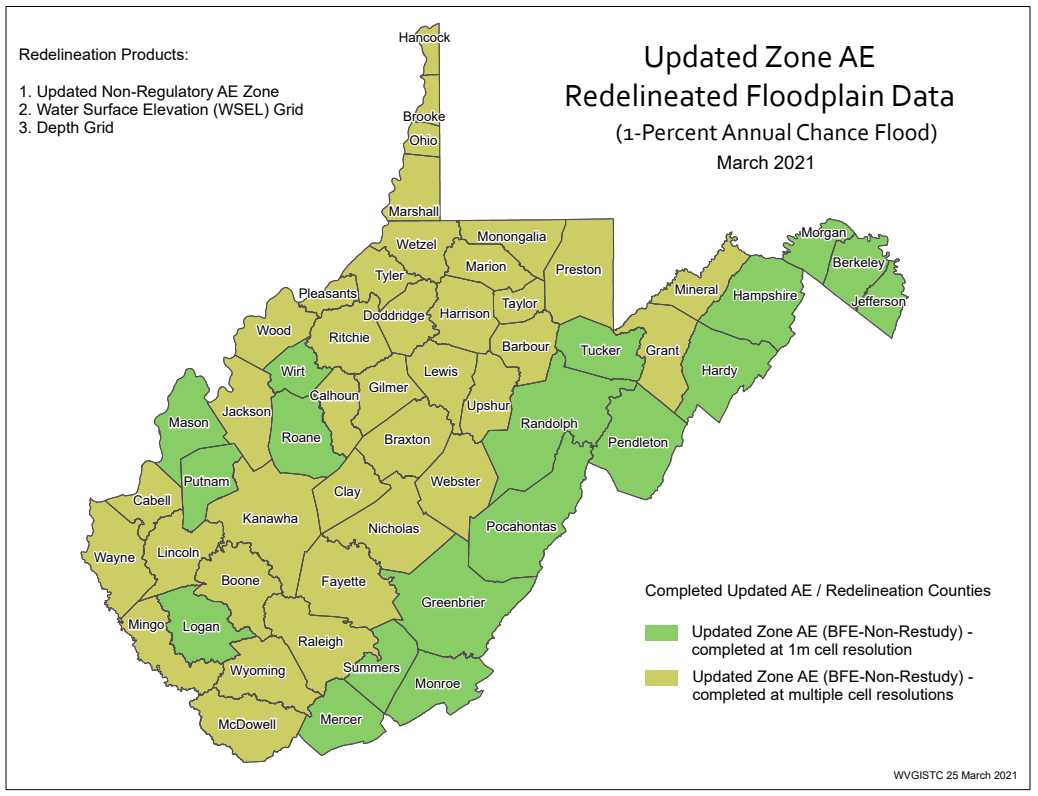 All Counties have Gridded BFE Values from
 Updated AE Redelineation or New Flood Studies
AE Redelineation County Status
Flood Heights: BFE Non-Restudy
Flood Query Panel
FLOOD HEIGHTS

Non-Restudy Base Flood Elevation Heights displayed in Flood Results Query Panel. Integer values displayed. 

Source: Flood Heights created from Updated AE Redelineation using new topography

Coverage includes Berkeley & Morgan Counties
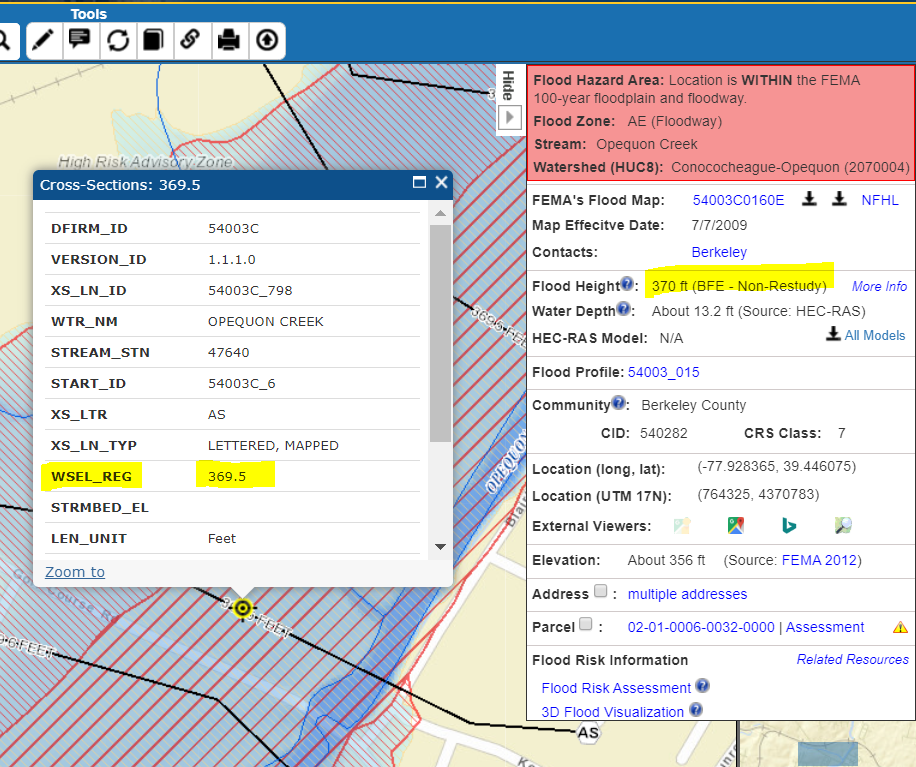 NFHL X-Section Popup Window
http://www.mapwv.gov/flood/map/?wkid=102100&x=-8674946&y=4785771&l=10&v=1
Flood Heights: BFE Non-Restudy (Cont.)
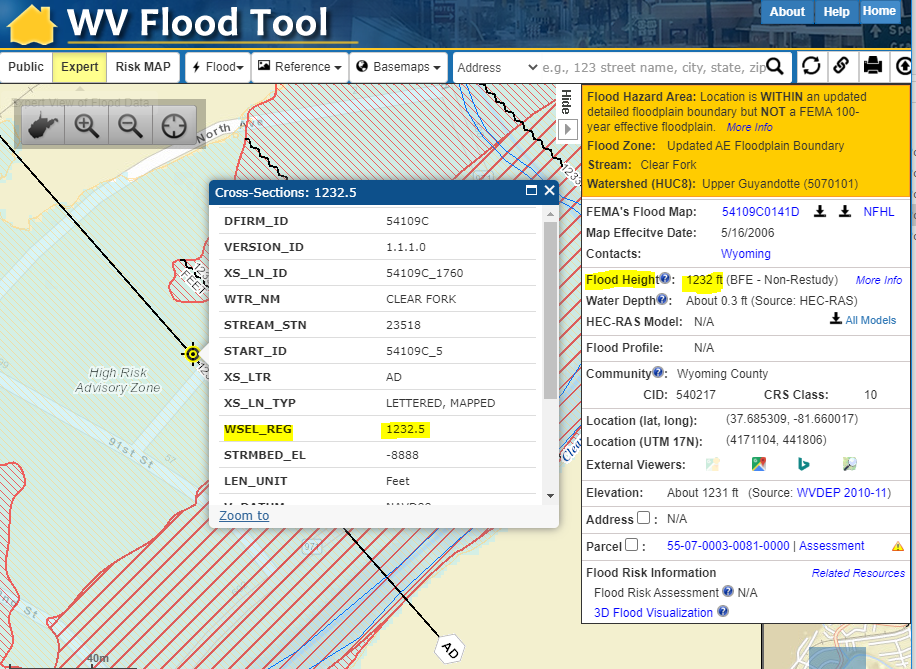 FLOOD HEIGHTS

Non-Restudy Base Flood Elevation Heights displayed in Flood Query Results Panel. Integer values displayed. 

Source: Flood Heights created from Updated AE Redelineation using new topography



Coverage includes McDowell & Wyoming Counties
Flood Query Panel
NFHL X-Section Popup Window
https://www.mapwv.gov/flood/map/?wkid=102100&x=-9090351&y=4535065&l=11&v=1
Flood Heights: BFE Non-Restudy (Cont.)
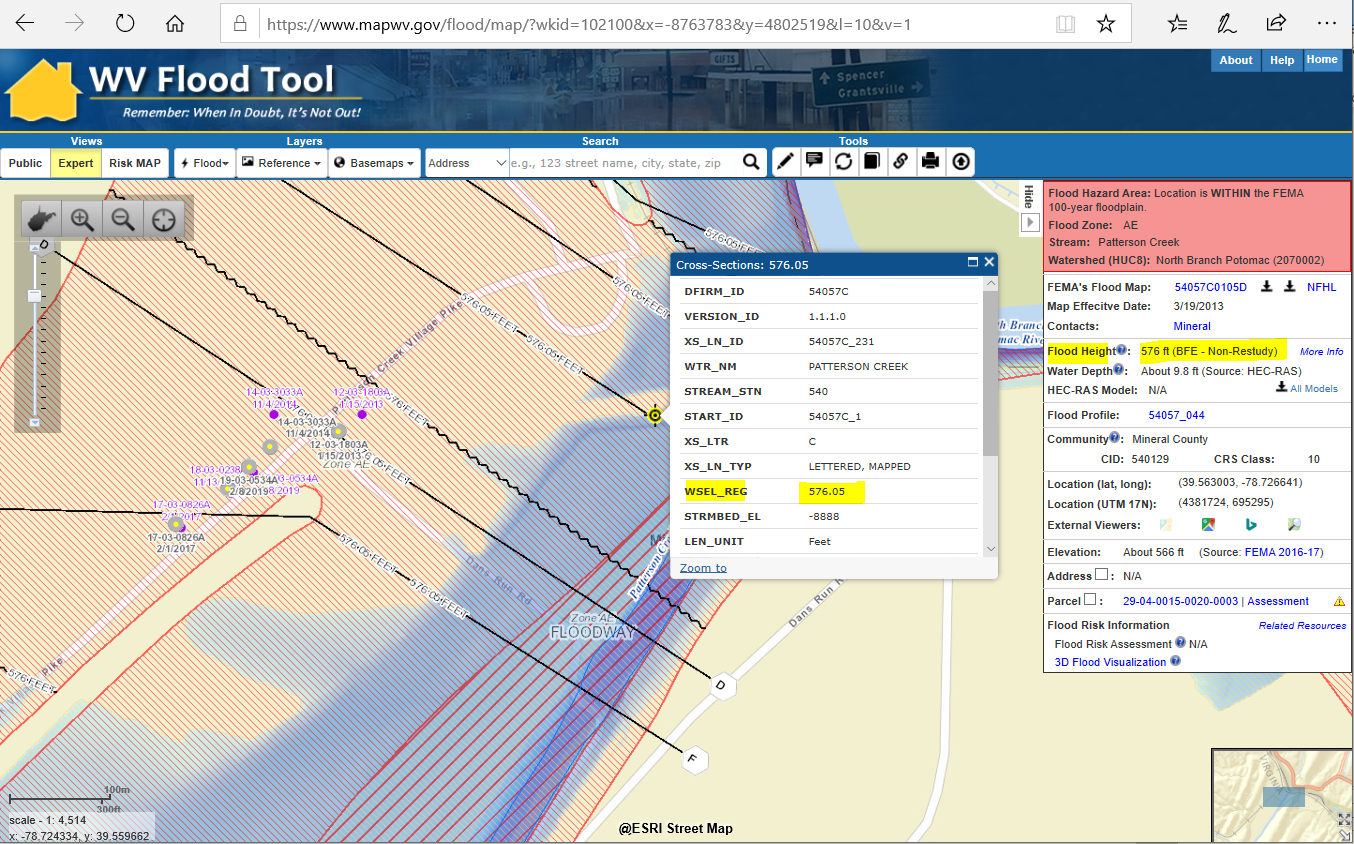 Flood Query Panel
NFHL X-Section Popup Window
FLOOD HEIGHTS (Example for Mineral County)

Non-Restudy Base Flood Elevation Heights displayed in Flood Query Results Panel
Source: Flood Heights created from Updated AE Redelineation using new topography
https://www.mapwv.gov/flood/map/?wkid=102100&x=-8763810&y=4802641&l=10&v=1
Flood Heights: BFE Non-Restudy (Cont.)
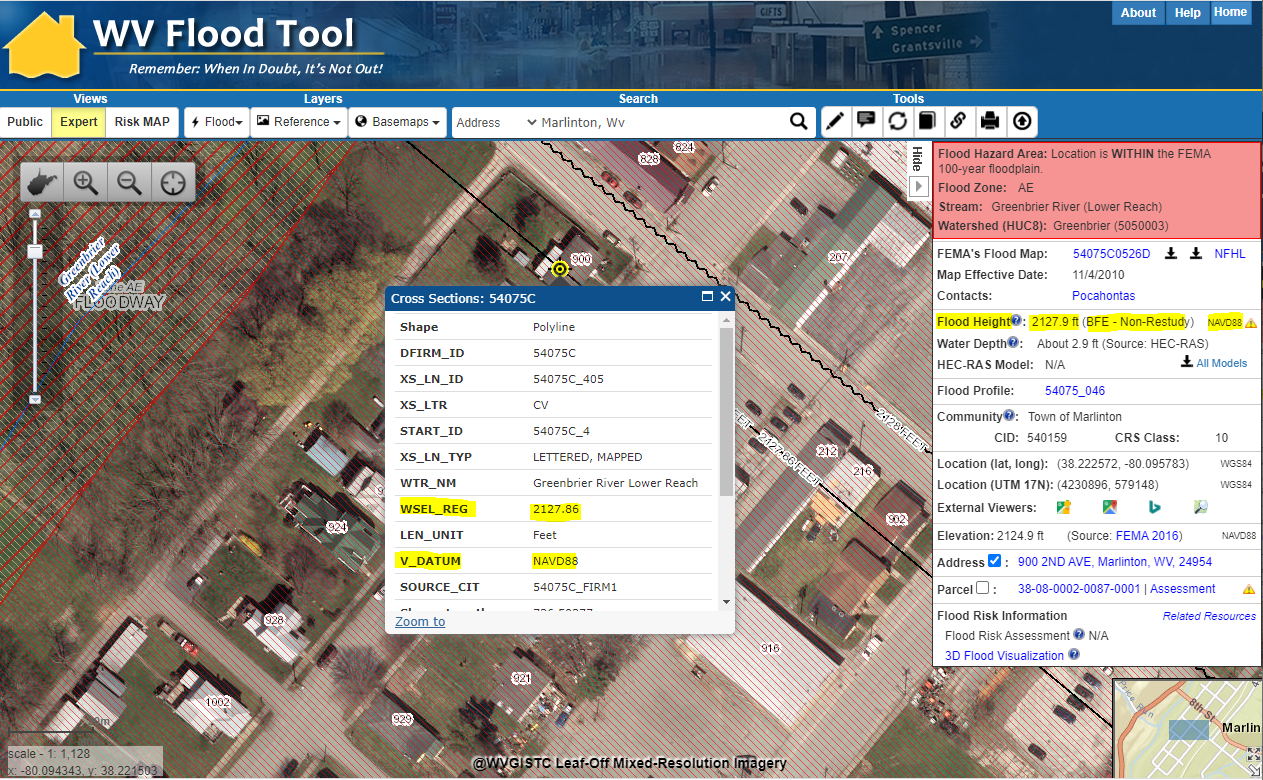 NFHL X-Section Popup Window
FLOOD HEIGHTS (Example for Pocahontas County)

Non-Restudy Base Flood Elevation Heights displayed in Flood Query Results Panel 
Source: Flood Heights created from Updated AE Redelineation using new topography
Flood Query Panel
https://www.mapwv.gov/flood/map/?wkid=102100&x=-8916222&y=4610916&l=12&v=1
Flood Heights: BFE Non-Restudy (Cont.)
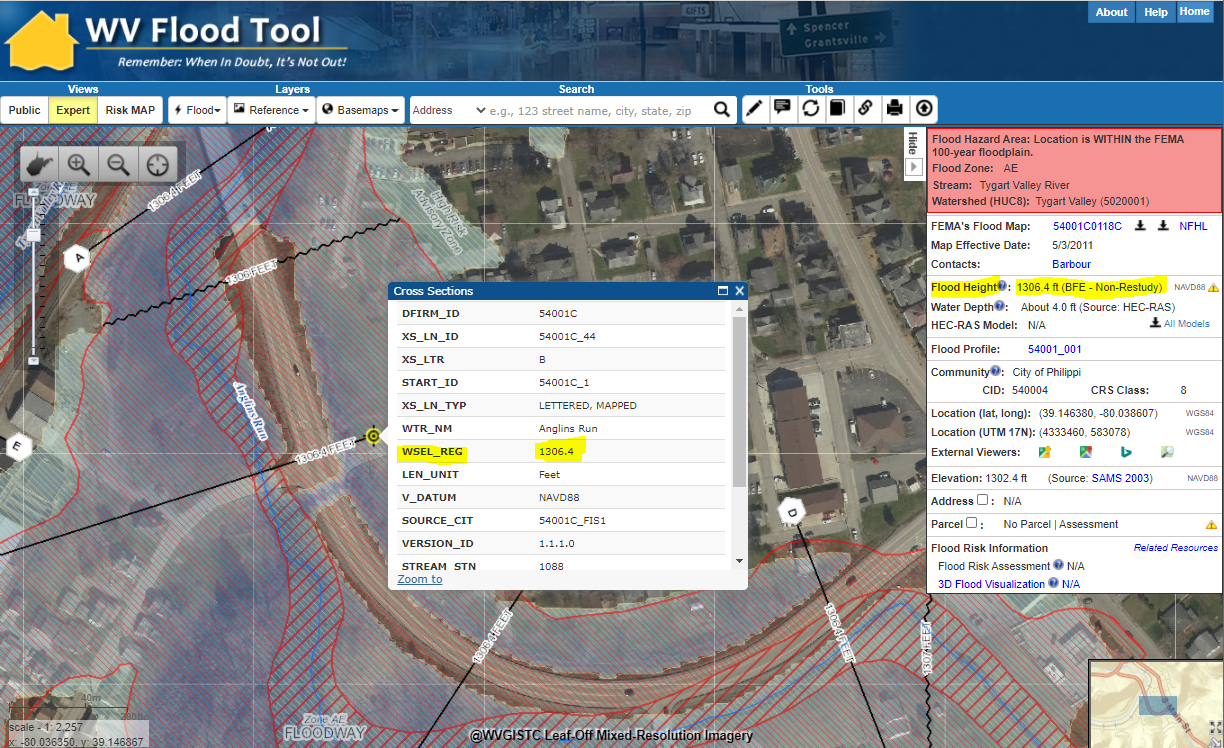 NFHL X-Section Popup Window
Flood Query Panel
FLOOD HEIGHTS (Example for Barbour County)

Non-Restudy Base Flood Elevation Heights displayed in Flood Query Results Panel 
Source: Flood Heights created from Updated AE Redelineation using new topography
https://www.mapwv.gov/flood/map/?wkid=102100&x=-8909857&y=4742661&l=11&v=1
Flood Heights: BFE Non-Restudy (Cont.)
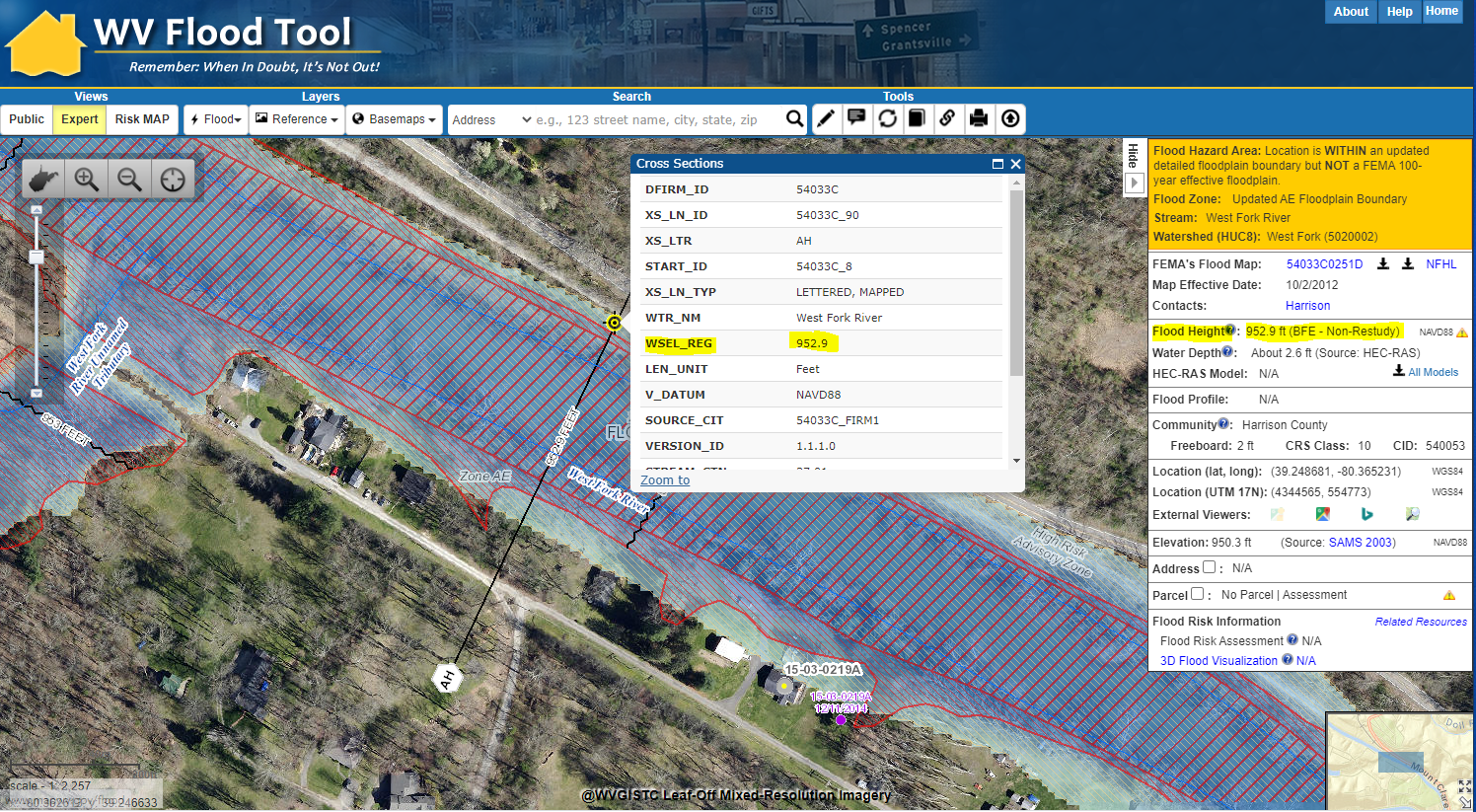 NFHL X-Section Popup Window
Flood Query Panel
FLOOD HEIGHTS (Example for Harrison County)

Non-Restudy Base Flood Elevation Heights displayed in Flood Query Results Panel 
Source: Flood Heights created from Updated AE Redelineation using best available topographyhttps://mapwv.gov/flood/map/?wkid=102100&x=-8946217&y=4757356&l=10&v=1
Flood Heights: BFE Non-Restudy (Cont.)
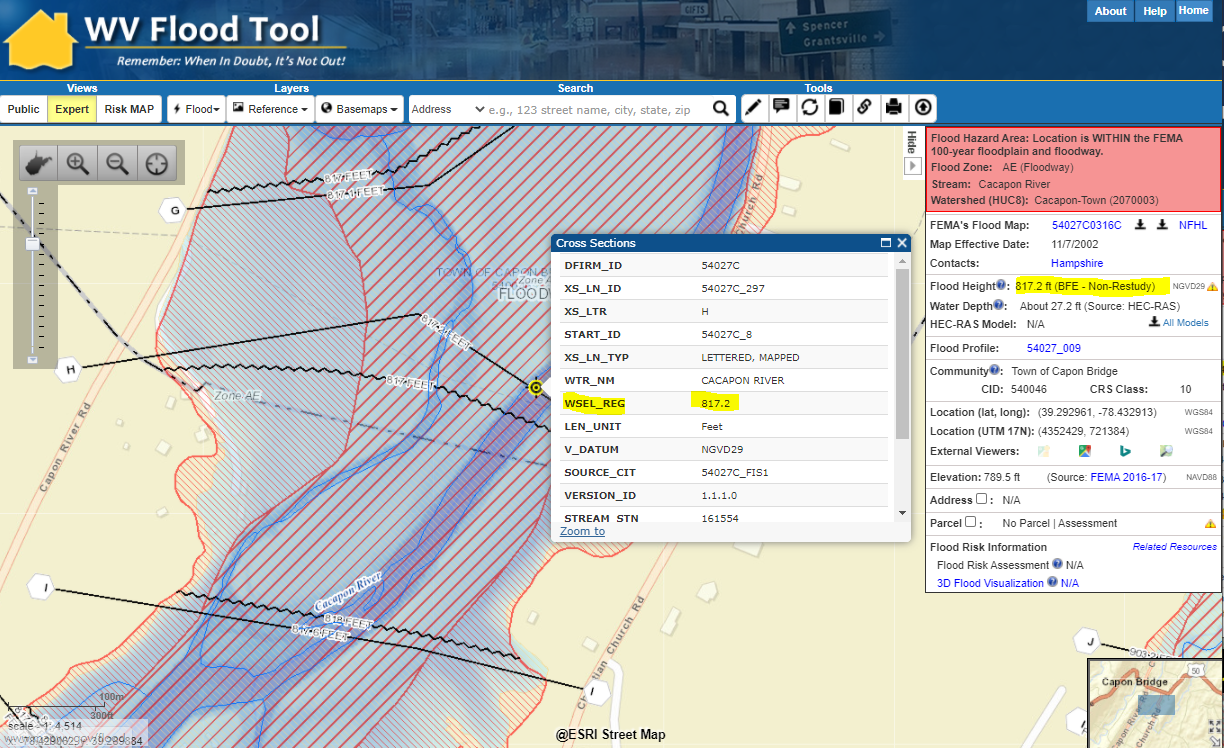 NFHL X-Section Popup Window
Flood Query Panel
FLOOD HEIGHTS (Example for Hampshire County)

Non-Restudy Base Flood Elevation Heights displayed in Flood Query Results Panel 
Source: Flood Heights created from Updated AE Redelineation using new topography
https://www.mapwv.gov/flood/map/?wkid=102100&x=-8731112&y=4763723&l=10&v=1
Updated AE Floodplain Boundaries -
Example
Redelineated Floodplain Using New Topo
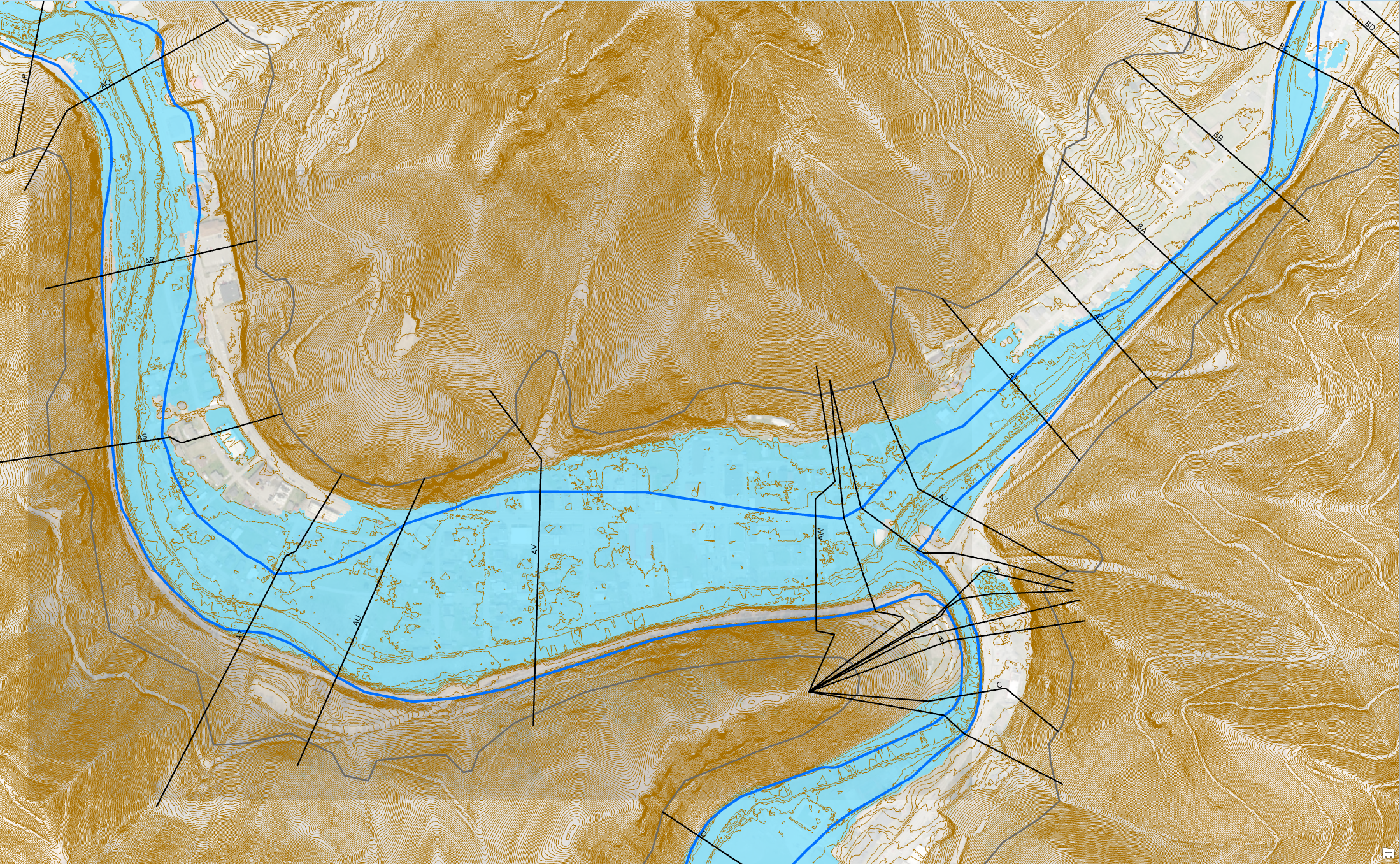 Regulatory AE Floodplain
Updated AE Floodplain
Updated AE
Zone
Clear Fork
Oceana
Location: Clear Fork, Oceana, Wyoming County, WV
Objective: Zone AE Floodplain Redelineation and Flood Risk Products using existing LiDAR-derived elevation data 
https://www.mapwv.gov/flood/map/?wkid=102100&x=-9086441&y=4536103&l=9&v=1
Updated AE Floodplain Boundary -
Depth Grid
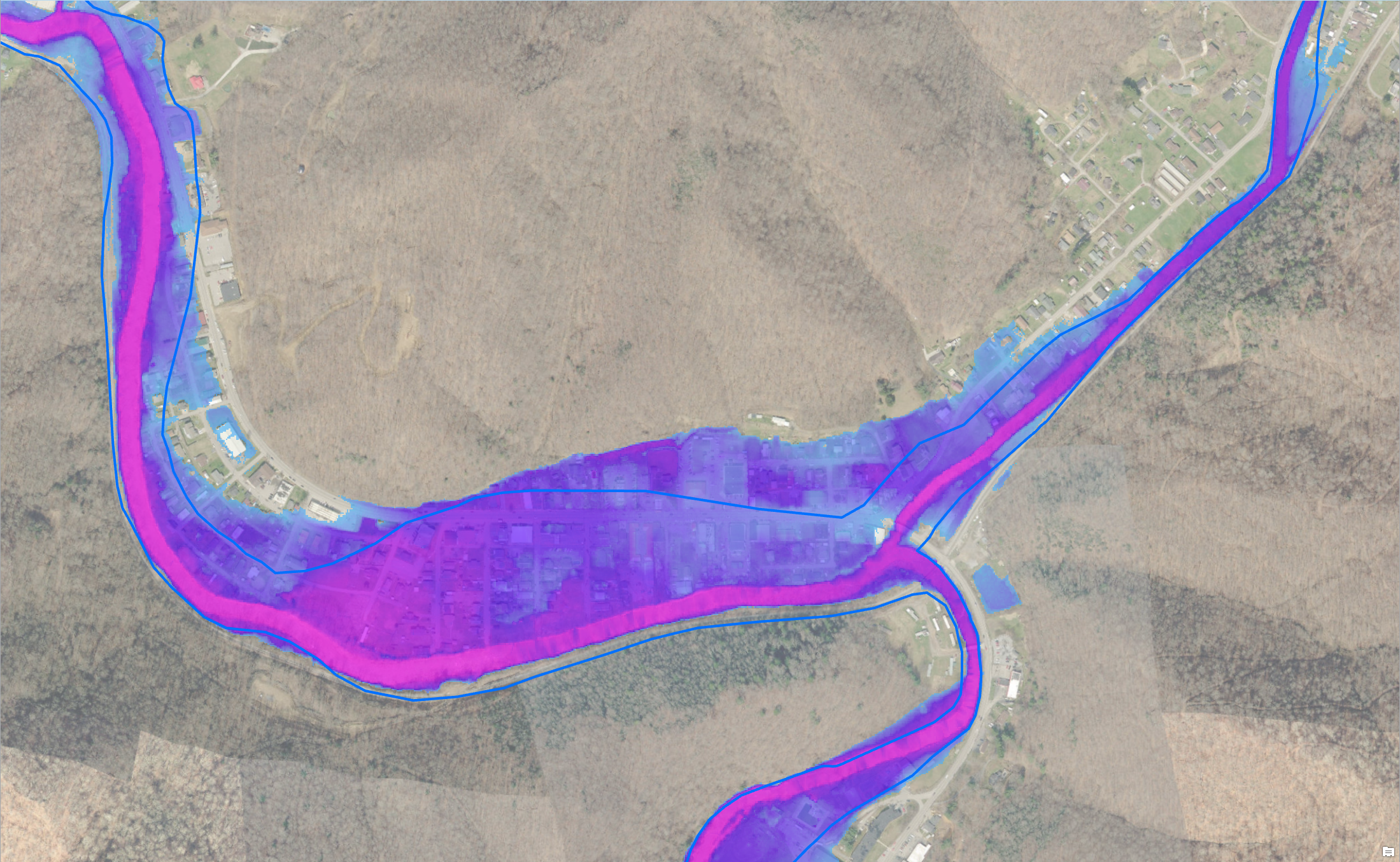 Regulatory AE Floodplain
Advisory AE Water Depth
Updated AE
Water Depth
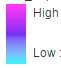 Clear Fork
Oceana
Location: Clear Fork, Oceana, Wyoming County, WV
https://www.mapwv.gov/flood/map/?wkid=102100&x=-9086441&y=4536103&l=9&v=1
Advisory AE Determinations
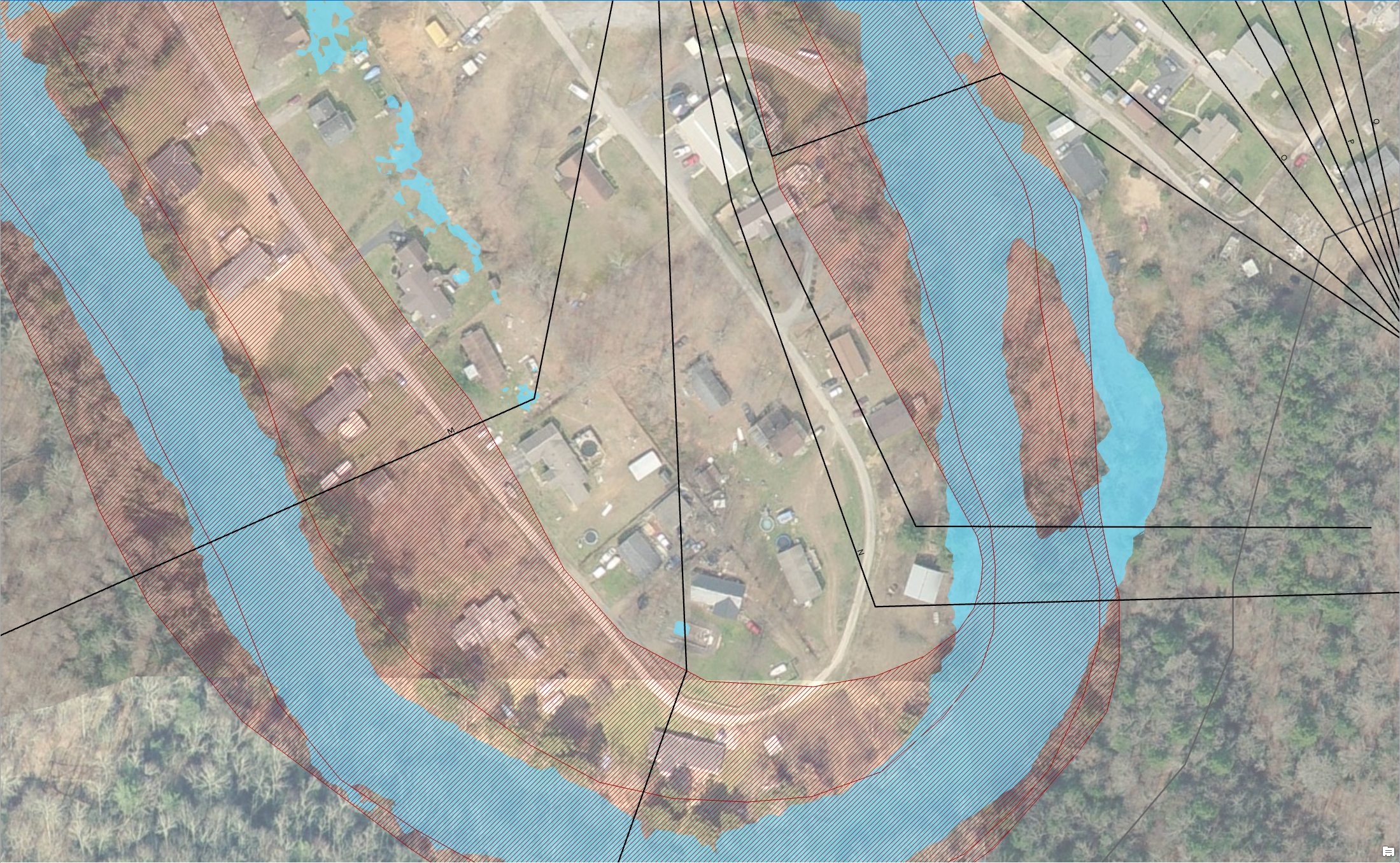 Regulatory IN but Advisory OUT
Regulatory AE Zone
Advisory AE Zone
Structures IN Regulatory AE Zone and OUT Advisory AE Zone
What do you tell the public?  Acquire an elevation certificate and use the Updated AE Floodplain Boundary information to request a LOMA to amend the effective NFIP map.
Updated AE Floodplain Boundaries
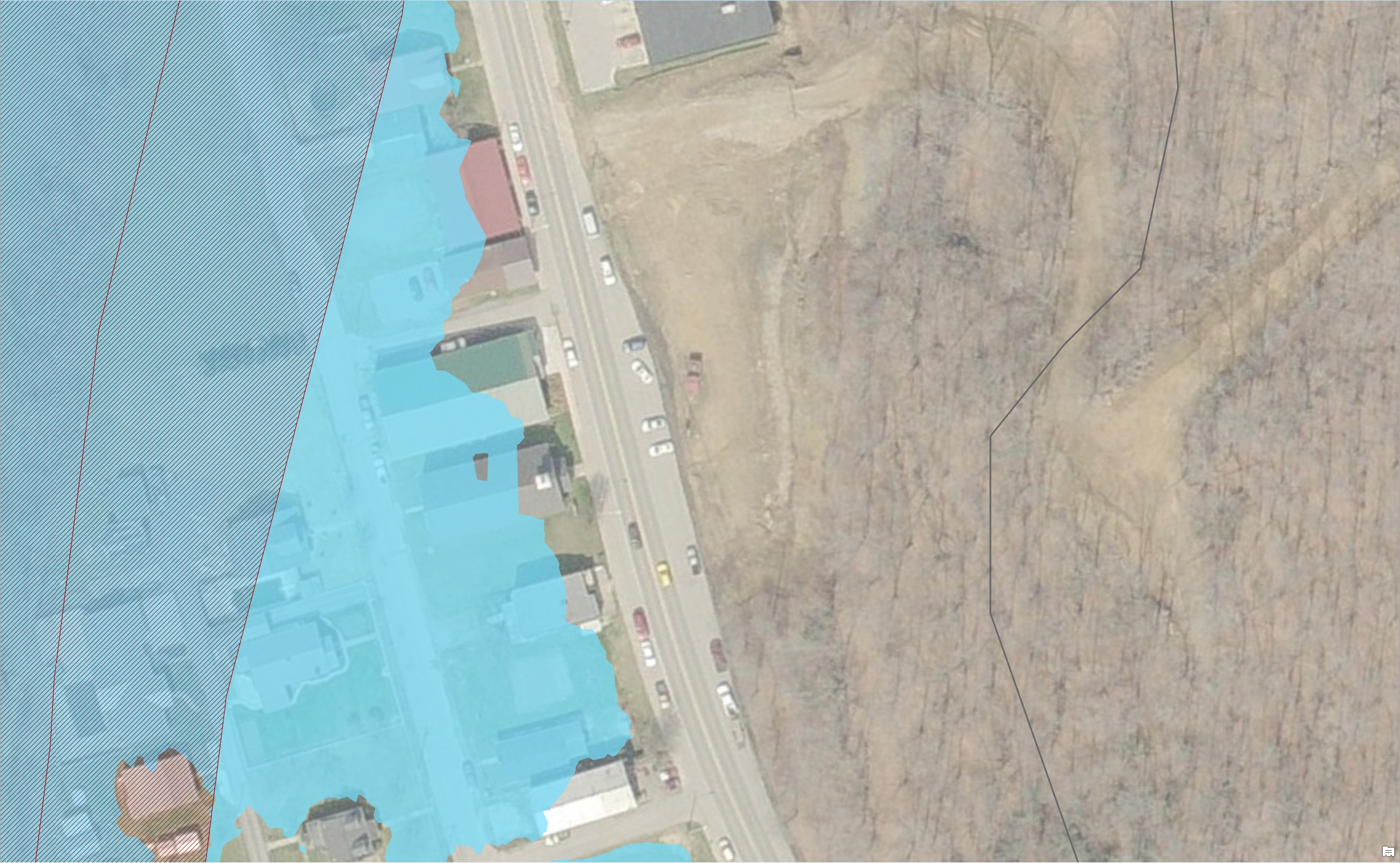 Regulatory
 AE Zone
Regulatory OUT but Advisory IN
Updated
AE Zone
Structures OUT Regulatory AE Zone and IN Updated AE Floodplain Boundary
What do you tell the public? Updated AE floodplain boundary information indicates a flood hazard area and will likely be incorporated into future effective NFIP maps. New development should not occur in updated floodplains without a detailed study to show development reasonably safe from flooding.  Recommend purchasing flood insurance for existing structures.
High-Risk Advisory Zones
Outreach Information
Buildings – Future Map Conditions
Buildings – Future Map Conditions
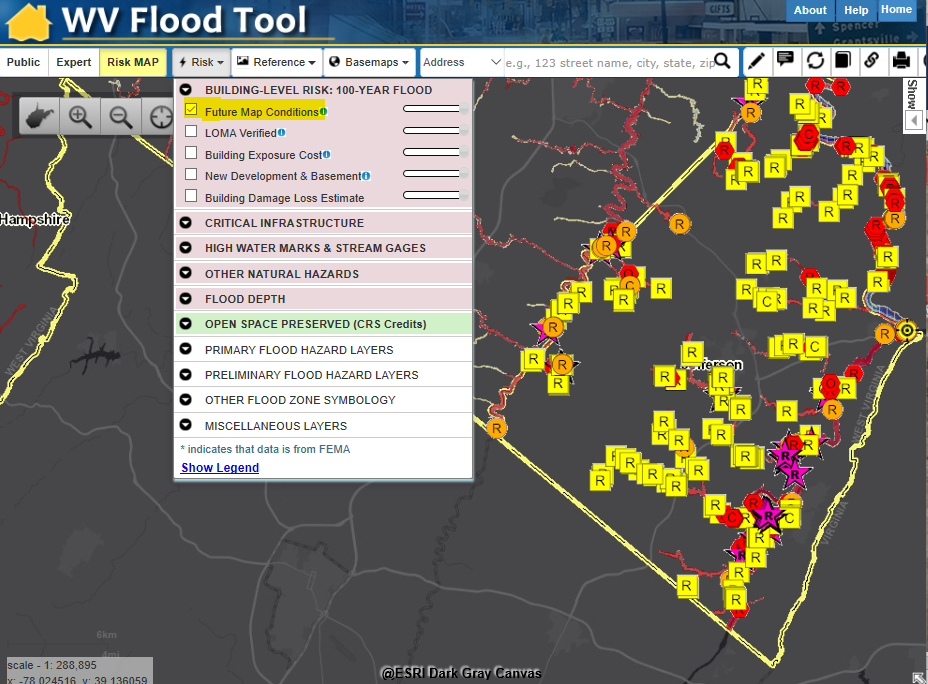 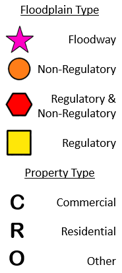 High Risk Non-Regulatory
Preliminary Studies
Advisory A Zones
Updated AE Zones
Mapped Out of SFHA
Regulatory Floodway
No Change
Mapped IN SFHA
Advisory Zones – Outreach Information
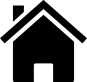 R
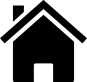 Regulatory IN and Advisory OUT
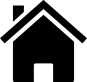 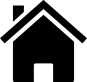 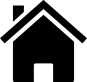 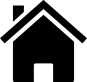 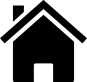 Regulatory OUT and Advisory IN
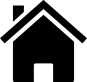 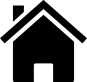 Both Regulatory
& Advisory
 (No Change)
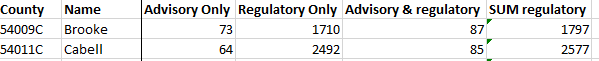 The geographic union of Regulatory and Advisory Floodplains generates a change polygon for flood risk analysis by area.  Subsequently the union polygon can be intersected with site-specific structures to analyze the impact of the Advisory Floodplain changes to the Regulatory Floodplain.
Effective Regulatory Floodplain
Advisory Floodplain
Advisory Zones – What is the message for  property owners??
Regulatory In but Advisory Out (Lower Flood Risk) – Property owners are not at the highest risk to a 1% Annual Chance Flood but still recommend flood insurance.  Owners can acquire an elevation certificate and use the advisory base flood elevation to acquire a LOMA and lower NFIP insurance rates.  Yellow warning color indicates Moderate Flood Risk.
Regulatory Out but Advisory In (Higher Flood Risk)  – Advisory information indicates a flood hazard area and will be incorporated into future effective regulatory or community identified floodplains.  Floodplain managers should recommend property owners of existing structures in Advisory Floodplains that they are at high risk of a 1% Annual Chance Flood and recommend a Preferred Risk Flood Insurance Policy.  New development should not occur in Advisory Floodplains without a detailed study to show development is reasonably safe from flooding. Orange warning color indicates High Flood Risk.
R
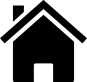 Regulatory IN and Advisory OUT
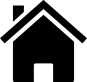 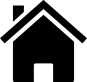 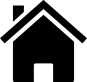 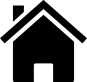 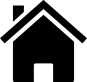 Regulatory OUT and Advisory IN
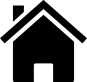 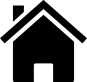 Both Regulatory
& Advisory
 (No Change)
Effective Regulatory Floodplain
Advisory Floodplain
Buildings – Future Map Conditions
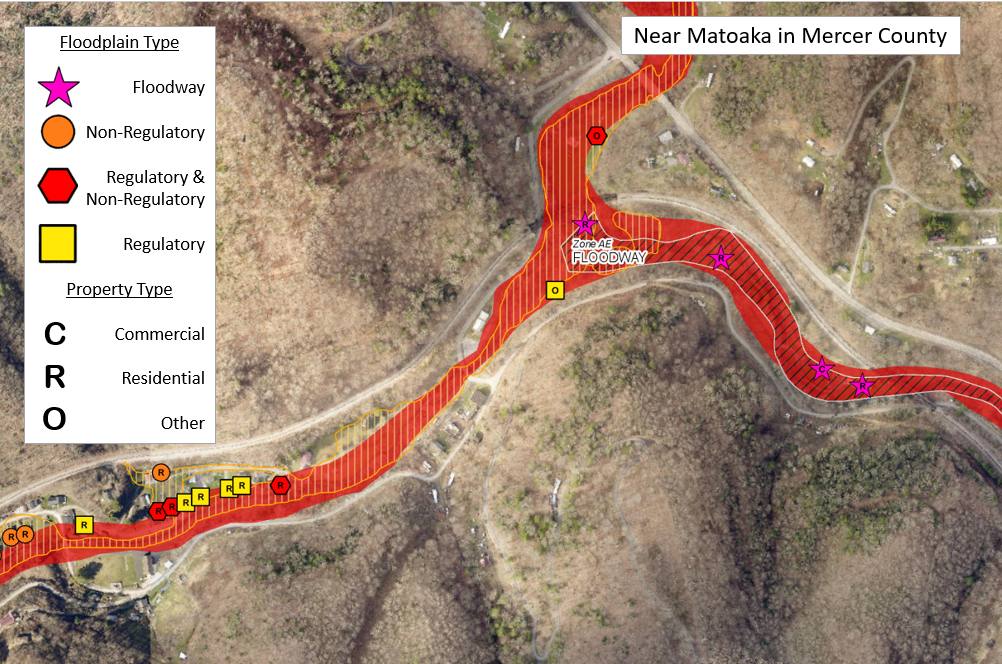 Regulatory Floodway
Mapped IN SFHA
No Change
Mapped Out of SFHA
High Risk Non-Regulatory
Preliminary Studies
Advisory A Zones
Updated AE Zones
Analogous to Changes Since Last FIRM (CSLF), but Building Changes Since Last FIRM (bCSLF)
Buildings – Future Map Conditions
Regulatory / Non-Regulatory / Floodway
Effective SFHA versus Preliminary SFHA
Effective AE Zone versus Updated AE Zone
R
R
R
R
Obtain Flood
Insurance
Map out SFHA with LOMA?
Map out SFHA with LOMA?
Obtain PRP
R
C
R
Effective AE versus Floodway AE
Effective A Zone versus Advisory A Zone
R
O
R
AE Zone
REGULATORY ONLY
Effective AE or A Zones
NON-REGULATORY ONLY
Preliminary SFHA
REGULATORY ONLY
Effective A Zone
REGULATORY ONLY

Effective AE Zone
REGULATORY & NON-REGULATORY
Effective A & Advisory A
REGULATORY & NON-REGULATORY
Effective SFHA & Preliminary SFHA
REGULATORY & NON-REGULATORY
Effective AE & Updated AE
NON-REGULATORY ONLY

Advisory A Zone
NON-REGULATORY ONLY

Updated AE Zone
O
AE Zone
R
Floodway
AE Zone
Map out SFHA with LOMA?
Obtain PRP
C
Buildings – Future Map Conditions
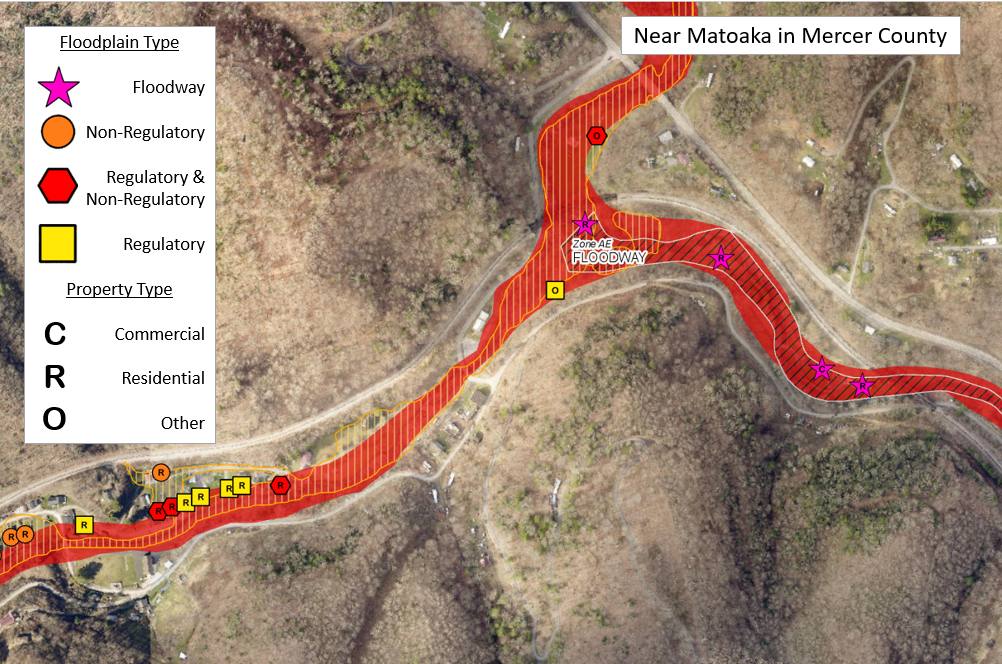 Regulatory Floodway
Mapped IN SFHA
No Change
Mapped Out of SFHA
High Risk Non-Regulatory
Preliminary Studies
Advisory A Zones
Updated AE Zones
Analogous to Changes Since Last FIRM (CSLF), but Building Changes Since Last FIRM (bCSLF)
Outreach: Property Mapped into Future SFHA
Flood Insurance Outreach Information to Property Owners for pending Flood Zone Change or Future Map Condition
Outreach: Property Mapped out Future SFHA
Flood Insurance Outreach Information to Property Owners for pending Flood Zone Change or Future Map Condition
Water Depth: about <<value>>
A statewide “composite” Flood Risk Assessment Depth Grid is created from model-backed effective and advisory depth grids at a 1-meter cell resolution.     

Water Depth Grids are a flood risk assessment product – not a flood regulatory product.  Water depths are important for flood loss damages and by flood visualizations of site-specific structures.

Depth grids a source of credits for CRS communities.

See FEMA’s Flood Risk Assessment Guidance (May 2016) for guidance on composite depth grids:
https://www.fema.gov/media-library-data/1469146645661-31ad3f73def7066084e7ac5bfa145949/Flood_Risk_Assessment_Guidance_May_2016.pdf